أوراق عمل وحدة


(يُظهر معرفة بالحقوق والمسؤولية الفردية)
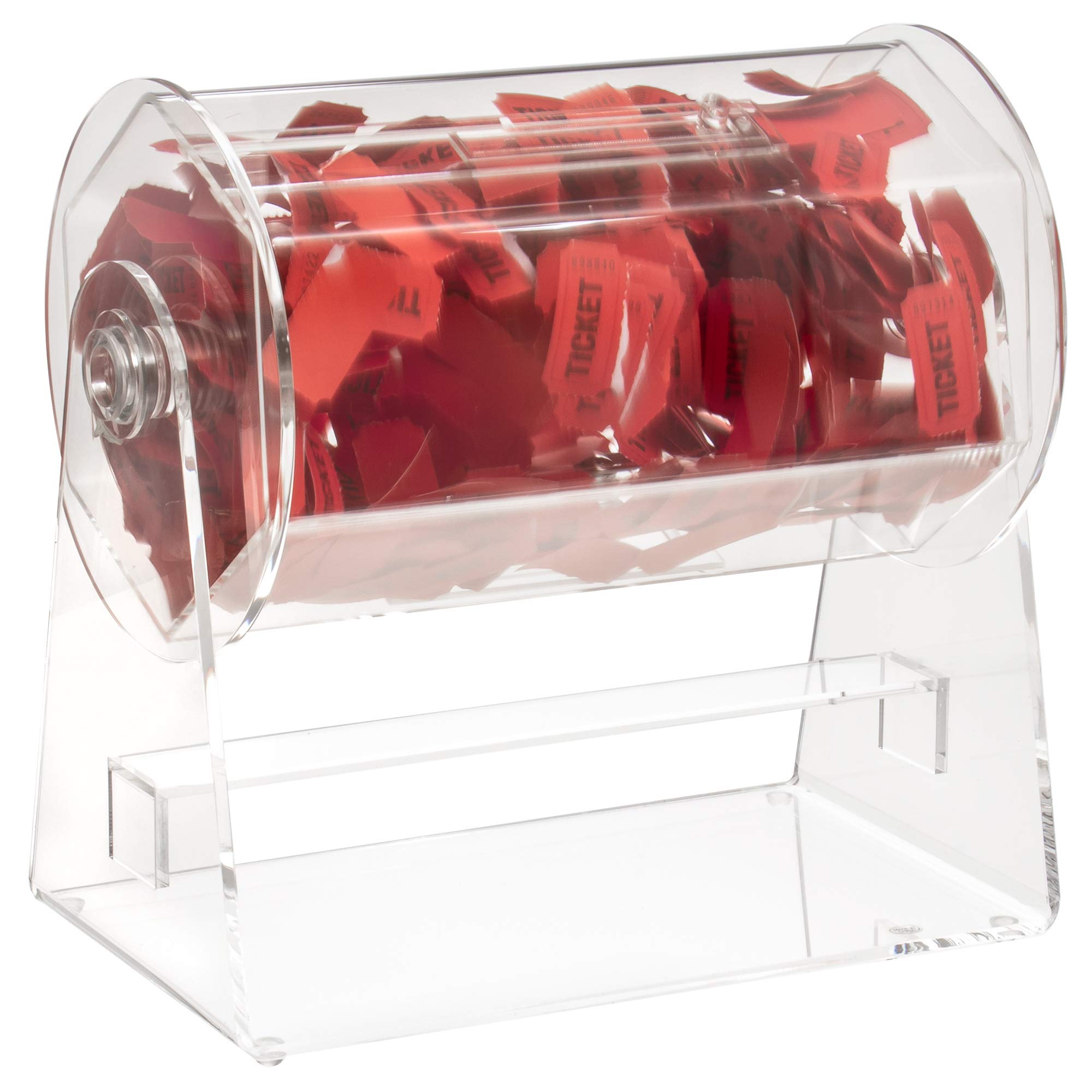 توزيع بطاقات تحتوي على مهام  لكل طالب مثال على هذه  المهام : 

1- الطالب الاول ( مسؤول عن توزيع اوراق العمل على زملائه في الصف )
2- الطالب الثاني ( مسؤول عن توزيع اقلام التلوين على زملائه ) 
3- الطالب الثالث ( مسؤول عن تشغيل الشاشة الصفية وشبكها في جهاز الكمبيوتر )